Normal Liver
Cirrhosis
Management of Cirrhosis 
AN UPDATE
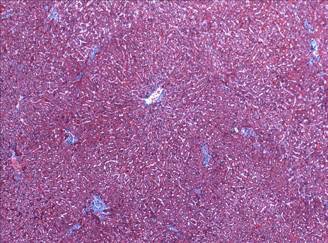 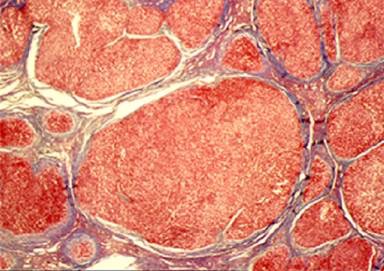 RAY THOMASON MD
[Speaker Notes: I would like to thank the codirectors of this years course Drs Gallegos n Sussman who have graciously asked me to speak along side this very esteemed faculty on the updates of managing cirrhosis
In  addition I want to take this time to acknowledge and thank Colleen Sorensen my dear friend and our behind the scene den mother who has really made this all possible -

I realize that we all have our favorite disease states
Dr Vierling and autoimmune
Dr pockros and viral hepatidides
Dr box n Sussman and their infatuation with evils of wheat and corn syrup
But I would say to you we've not been able to eradicate these diseases and at the end of the day we all have to face our failures and stare the enemy in the face -cirrhosis]
Learning Objectives
Review the prognosis of decompensation
Review approach to  managing cirrhosis
Strategies to prevent decompensation 
Review new therapies and diagnostic modalities
Understand the effect of Sarcopenia on decompensation
Natural History – Chronic Liver Disease
Compensated
cirrhosis
Chronic liver 
disease
Decompensated 
cirrhosis
Death
Development of complications:
Variceal hemorrhage
Ascites
Encephalopathy
Jaundice
Cirrhosis is classified into two main prognostic stages based on clinical complications
[Speaker Notes: Involves around two stages of clinical complicationsOneWithoutClinical complications and one withEach of whichHasIts own unique prognosis]
Survival: Compensation vs Decompensation 
1987 vs. 2006 – are we getting better?
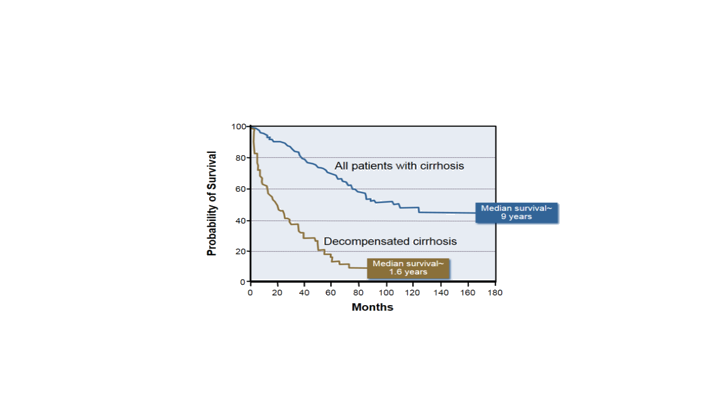 Ginés P, et al. Hepatology 1987; 7:122-8
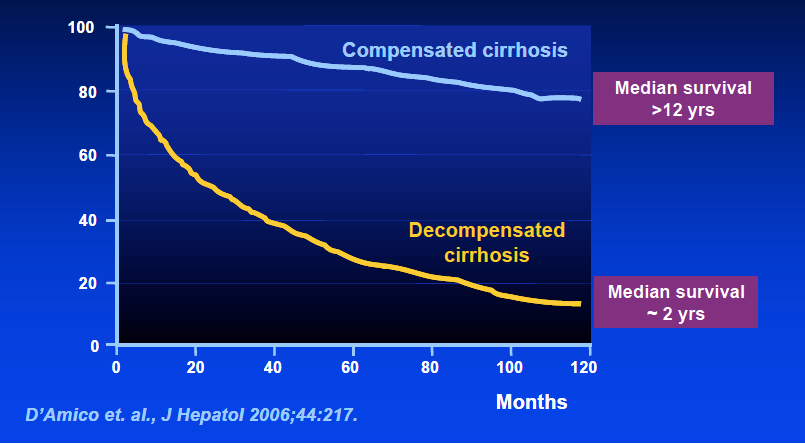 D’Amico et al. J Hep-2006
[Speaker Notes: startedo in preparingI noticedMy slide prognosis was dated 1987So I looked for a more currentUpdateAnd found thatWith D’AmicoIn 2006
But Sbut you can’t doing updateUnless you know From whence you startedwhereYou]
Approach to Managing Cirrhosis
Treat the underlying disease- strive for good liver hygiene
Prevent progression to decompensation

Manage complications of decompensation
Treat the Underlying Disease
Increasing liver 
fibrosis
Chronic liver 
disease
Compensated
cirrhosis
Decompensated 
cirrhosis
Death
Alcohol
Hepatits C/B
NASH
Cholestatic
Autoimmune
Treating etiology
[Speaker Notes: On the online websiteThe bullet pointsAre reviewed in detailWith referee journals]
In HCV cirrhosis-viral clearance leads to less decompensation, transplantation or death
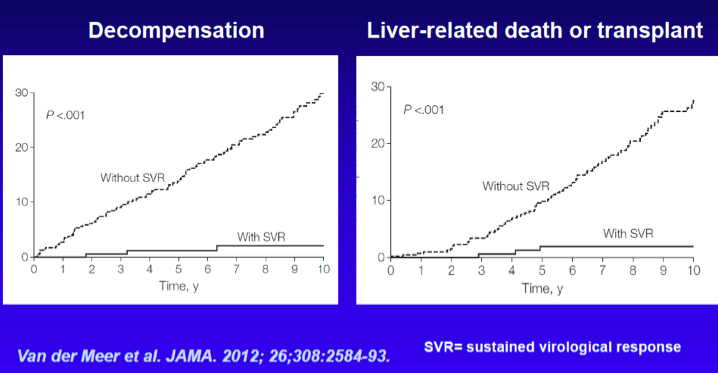 In Hep B cirrhosis antiviral therapy decreases disease progression and development of HCC
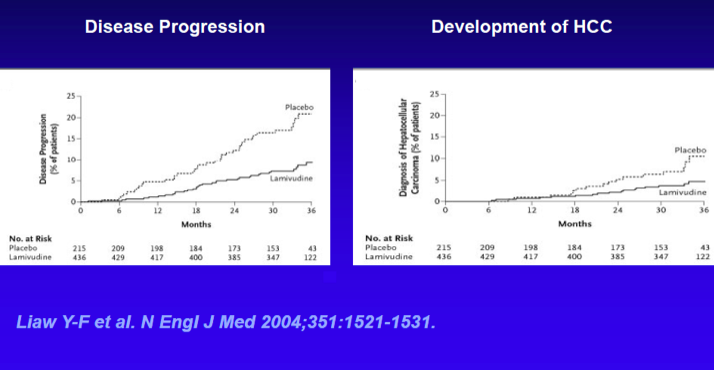 Complete Alcohol Cessation Aggressively treat autoimmune hepatitis
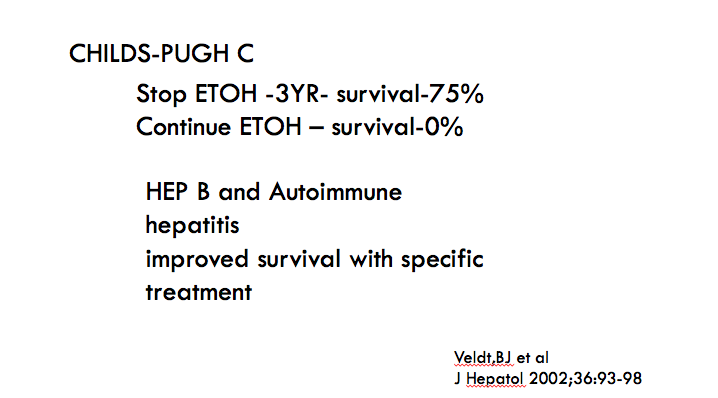 Goal-Prevent Progression
Compensated
cirrhosis
Decompensated
cirrhosis
Further 
decompensation
Death
Avoid superimposed liver injury
No alcohol
Cautious use of drugs
Be aware of hepatitis B reactivation
Avoid unnecessary surgeries
Aggressive early treatment of infections
Goal–Prevent Progression
Chronic liver
disease
Compensated
cirrhosis
Decompensated
cirrhosis
Death
Alcohol
Hepatits C/B
NASH
Cholestatic
Autoimmune
Screen for varices
Aim for normal weight
A/B vaccination
Treat etiology
[Speaker Notes: So after we have treated the underlying diseases Then we certainly need to prevent further injury]
Variceal Size-the main predictor of Bleeding
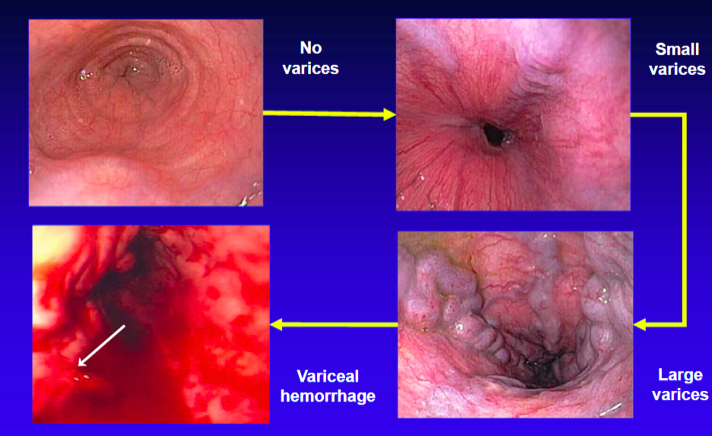 Two treatments reduce risk of first              Variceal bleed in Medium/Large Varices
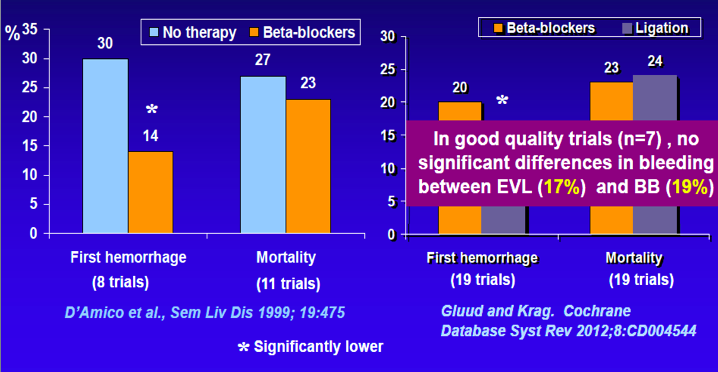 Large Varices without bleeding-impact of decrease in HVPG on Survival
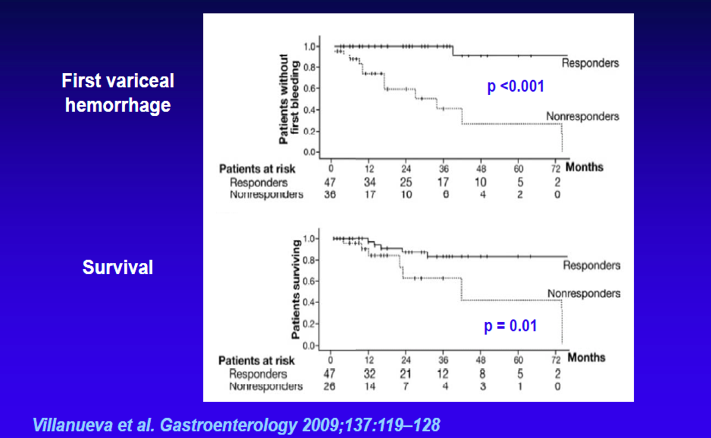 Probability of Decompensation using a benchmark of HVPG of 10mmHg
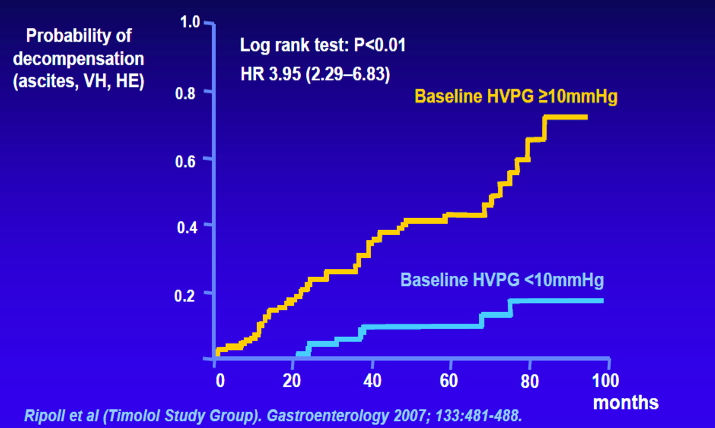 Large Varices without bleeding-impact of decrease in HVPG on Ascites Formation
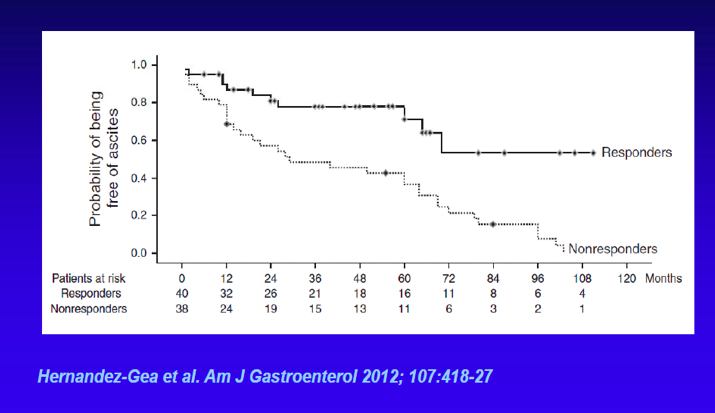 Goal–Prevent Decompensation
Increasing liver 
fibrosis
Chronic liver 
disease
Compensated
cirrhosis
Decompensated 
cirrhosis
Death
Alcohol
Hepatits C/B
NASH
Cholestatic
Autoimmune
Preventing first variceal bleed
Variceal hemorrhage
Ascites
Encephalopathy
What’s New in Slowing Disease Progression
Treatment of Obesity-Weight Loss
Daily Coffee
Obesity Independent Predictor of Decompensation
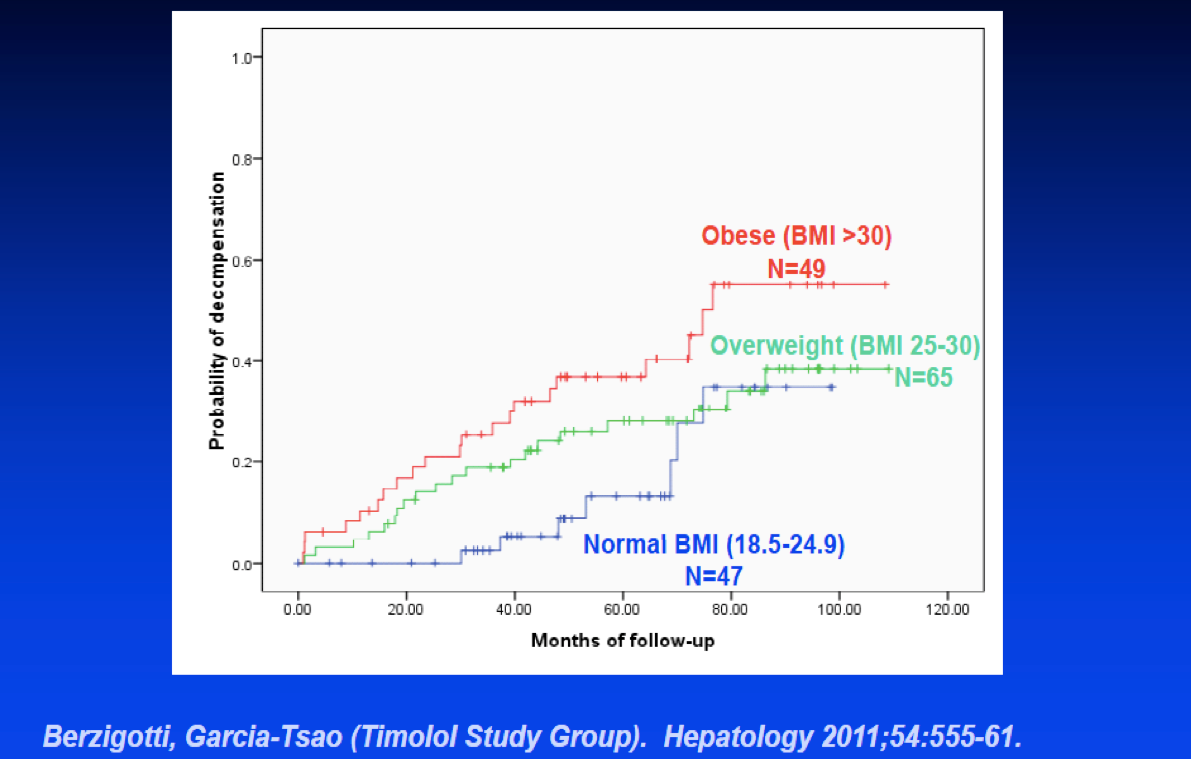 Berzigotti, Garcia-Tsao (Timolol Study Group). Hepatology 2011;54:555-61
[Speaker Notes: We will Review the impact of coffee later and talk
Burgers coffee And Garcia soAnd the Tamil walls studyShowedThat OBCWas an independent predictor of decompensation
Conversely weight lossReduces the probability of decompensation]
Coffee In Liver Disease
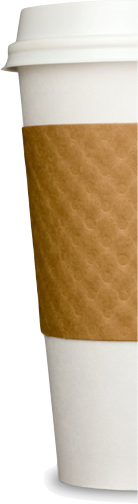 Daily caffeine intake above two cups of coffee was associated with lower rate of hepatic fibrosis.
Modi AA, Feld JJ, Park Y, et al.
Increased caffeine consumption is associated with reduced fibrosis.
J Hepatol 2010;51:201-9.
Molloy’s cross-sectional study demonstrated an inverse relationship between coffee consumption and hepatic fibrosis
Molloy JW, Calcagno CJ, Williams CD, Jones FJ, Torres DM, Harrison SA. Association of coffee and caffeine consumption with fatty liver disease, nonalcoholic steatohepatitis, and degree of hepatic fibrosis. Hepatology. 2012;55(2):429-36. doi:10.1002/hep.24731.
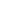 Coffee In Liver Disease
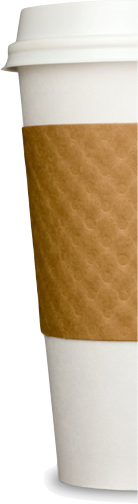 Saab’s recent review : clear benefit of coffee consumption with a variety of liver chemistries, histology diseases, and HCC Saab S, Mallam D, Cox GA, 2nd, Tong MJ. Impact of coffee on liver diseases: a systematic review. Liver international : 2014;34(4):495-504
Not only has coffee been associated with a decrease in a number of liver diseases, but its consumption may also decrease mortality
Freedman ND, , et al. Association of coffee drinking with total and cause-specific mortality. N Engl J Med 2012; 366: 1891-904
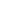 [Speaker Notes: Coffee consumption is global and is one of the most popular consumed beverages
Higdon JV, Frei B. Coffee and health: a review of recent human research. 
CRIT Rev Food Sci Nutr 2006: 46: 101-23.

Over 50% of Americans consume coffee daily
National Coffee Association USA. http://www.ncausa.org. Accessed Feb 2, 2013]
Coffee In Liver Disease
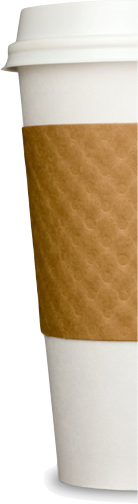 Consumption of a dark roast coffee decreases the level of spontaneous DNA strand breaks: 
A randomized controlled trial.
Conclusion: Regular coffee consumption contributes to DNA integrity
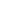 Bakuradze T1, Lang R, Hofmann T, Eisenbrand G, Schipp D, Galan J, Richling E. Eur J Nutr. 2015 Feb;54(1):149-56
[Speaker Notes: Coffee consumption has been reported to decrease oxidative damage in peripheral white blood cells (WBC). However, effects on the level of spontaneous DNA strand breaks, a well established marker of health risk, have not been specifically reported yet. We analyzed the impact of consuming a dark roast coffee blend on the level of spontaneous DNA strand breaks.]
The Complications of CirrhosisHepatic Insufficiency or Portal Hypertension
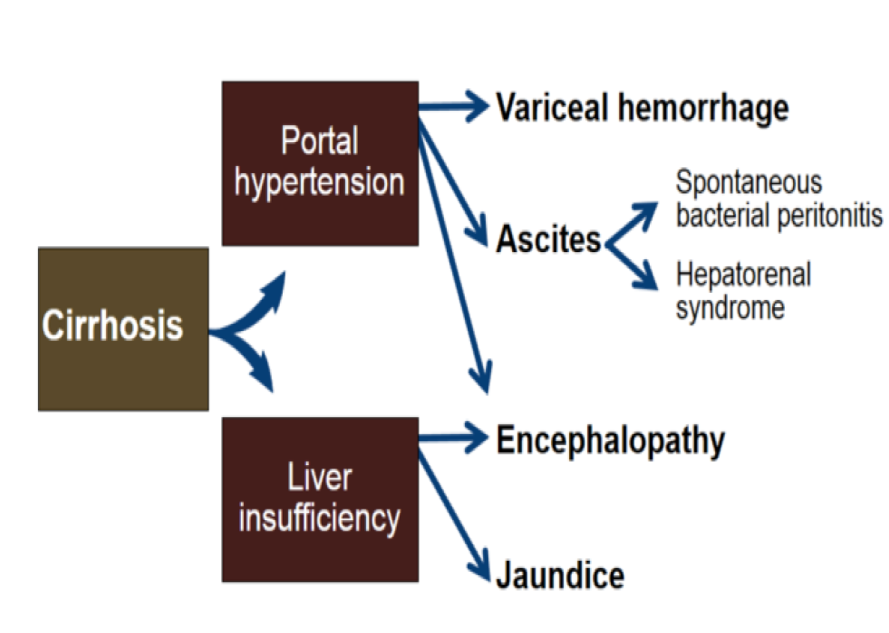 [Speaker Notes: So let this go backTo OslerAnd listen to his definitionOf the complications of cirrhosis
So let’s nowReviewWhat is new and the futureIn the state of clinical compensation]
What’s New in Portal Hypertension
Vascular Tone
Statins
Statins – a Mechanism
Pleiotrophic action 
on endothelial cell function - improved portal vascular tone
Ramirez, Gonzalo et al. Current Vascular Pharmacology.2012 10:767-772
[Speaker Notes: Read
And with that comes several good EFax]
Simvastin-HVPG and Blood Flow
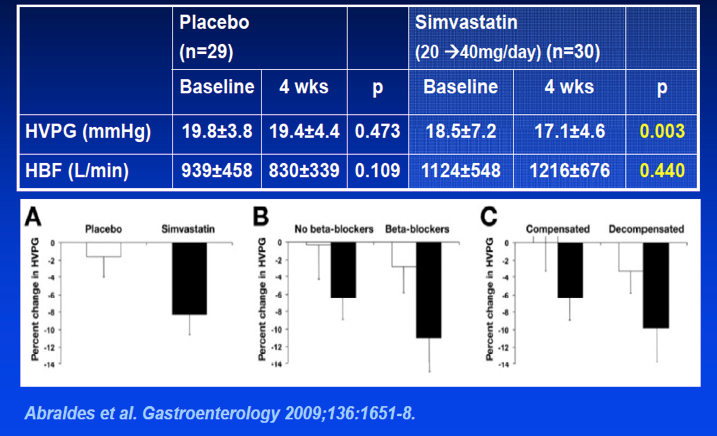 [Speaker Notes: With statins there is a decreased portable pressure.The drop is similar to the useOfBeta blockers.There is no reduction in hepatic blood flowAs shown by the brother dallies 2009 and 2013]
Statins-Lower Rate of Decompensation
All patients with cirrhosis
Patients with Child A cirrhosis
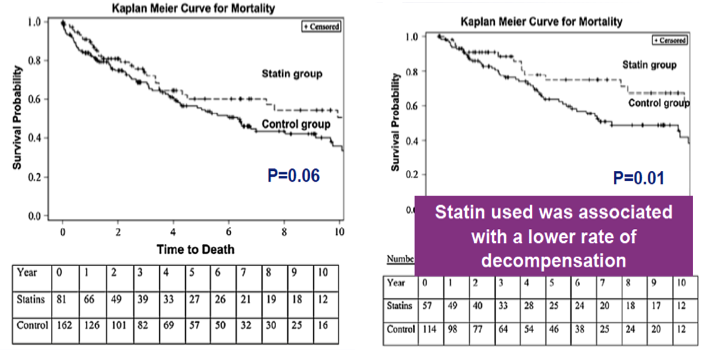 Kumar et al. Dig Dis Sci 2014;59:1958-65
[Speaker Notes: Statins even though a lower rate of decompensation]
Simvistatin-added to standard therapy following Variceal Bleed-Reduction in all cause mortality
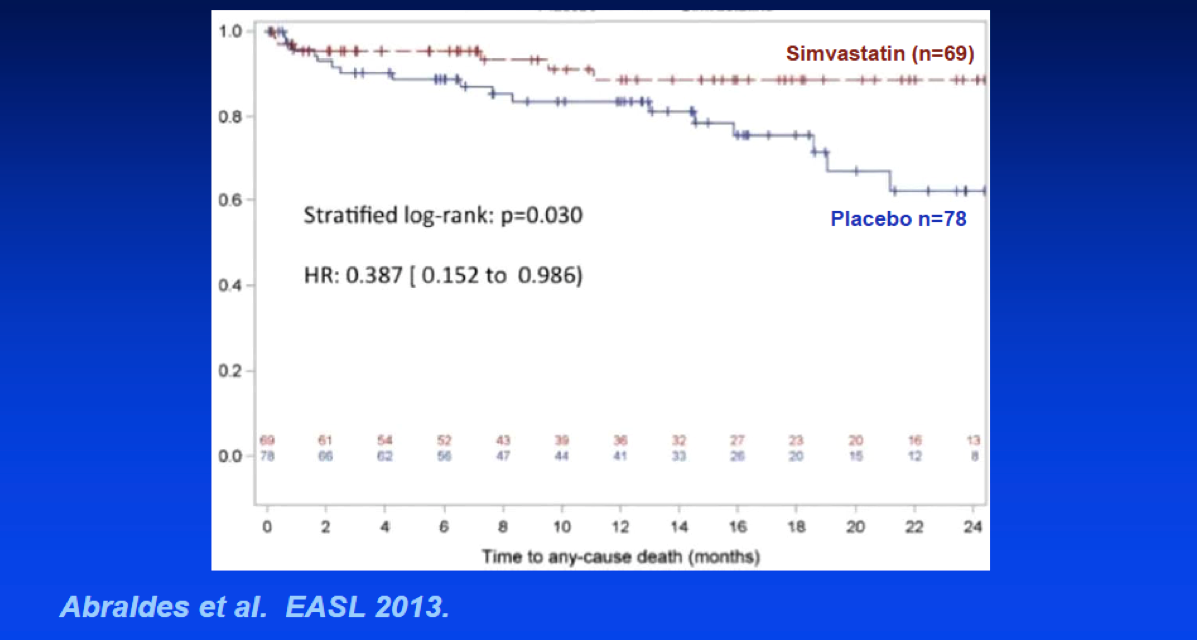 Abraldes et al. EASL 2013
[Speaker Notes: The study from 2013ShowedOr said differently basically a decrease and all cause mortality]
What’s New with Ascites
B-type Natriuretic Peptide Use in  New Onset Ascites
Beta Blockers
To Understand Ascites-What Should You First Understand?
1. Paul Simon’s lyric:
“Why am I so soft in the middle when the rest of my life is so hard? ” 
                              You Can Call Me AL- Graceland Aug1986OR
2. Portal Hypertension
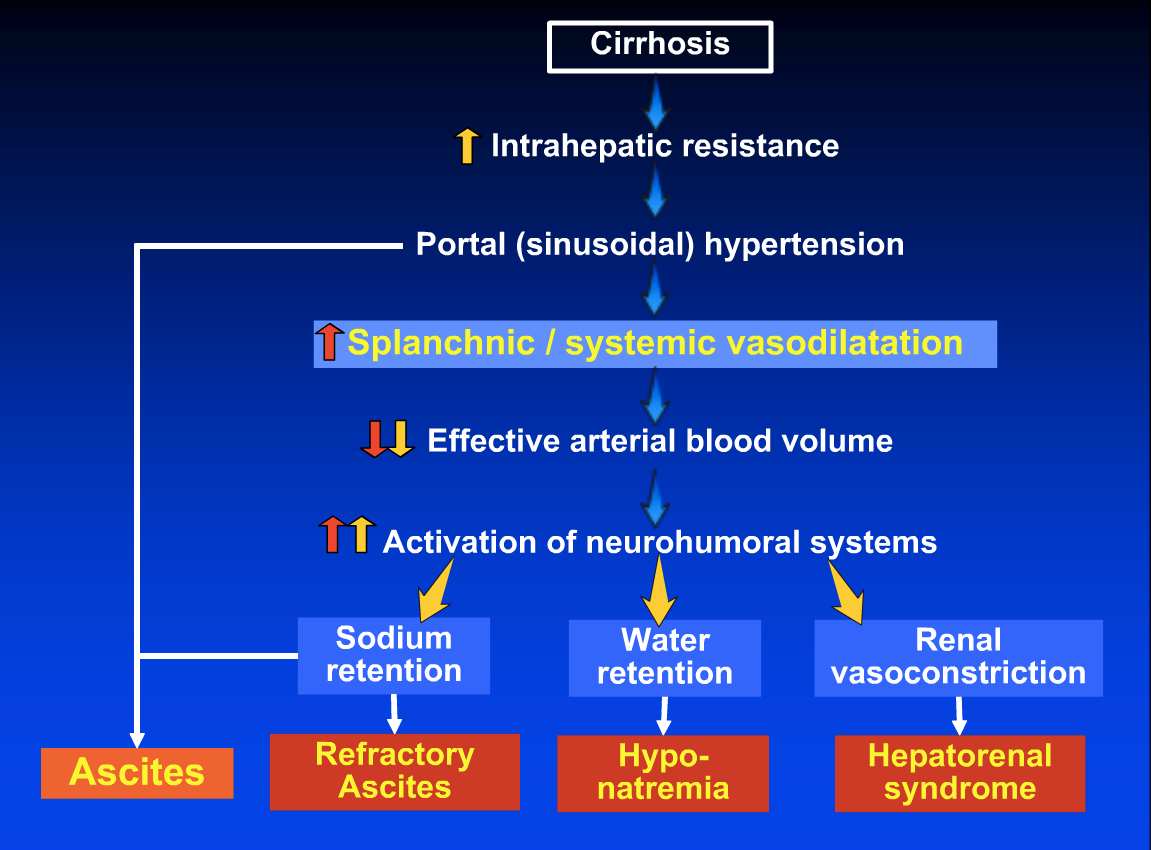 Courtesy of Guadalupe Garcia-Tsao
SAAG–Total Protein Table
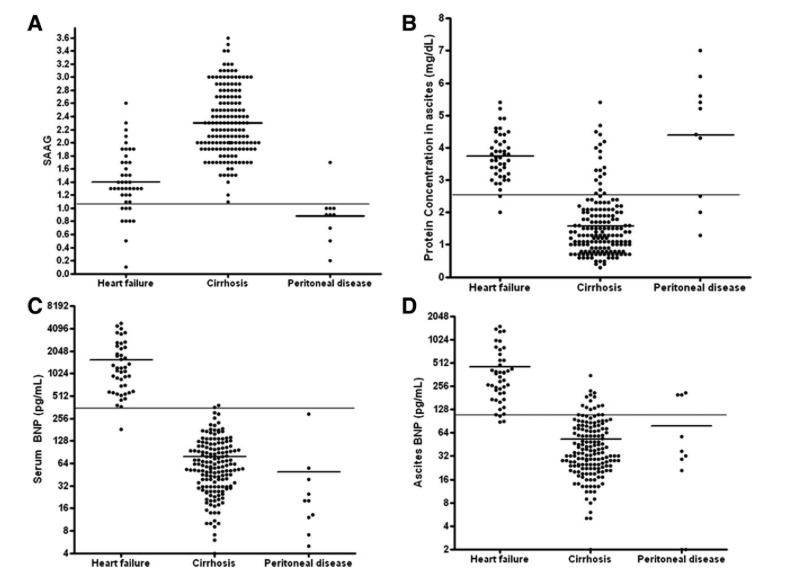 Ferrari and Garcia-Tsao.Hep:Mar 2014
BNP-Superior to SAAG/Total Protein
Plasma BNP-SUPERIOR in discriminating 
   ascites due to heart failure vs cirrhosis 
Plasma BNP > 364 pg/ml 98% sensitivity, 99% specificity, 99% diagnostic accuracy predicting ascites due to heart failure
Plasma BNP < 182 pg/ml negative likehood of ascites caused by CHF
Ferrari and Garcia-Tsao.Hep:mar 2014
Appropriate Use of Beta Blockers
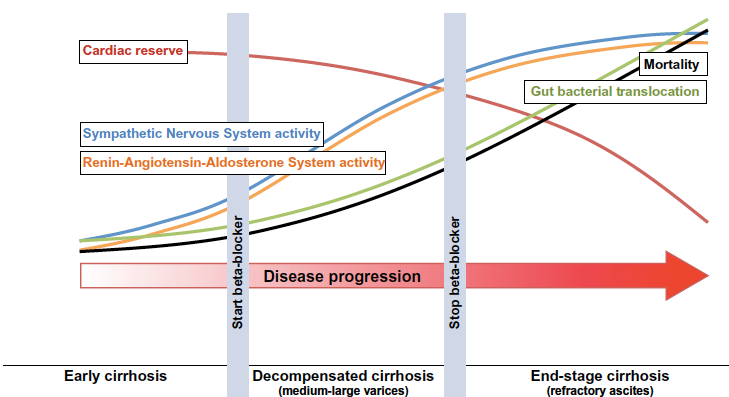 Ge and Runyon. Journal of Hepatology 2013 vol. 59 j 203–204
What’s new in Encephalopathy
Glycerol Phenylbutyrate (GPB)
Zinc
Probiotics 
Treatment of Sarcopenia
Medical Therapy for Overt Hepatic Encephalopathy
Current medical therapies are thought to work by reducing blood ammonia.

Current drugs approved for managing HE are 
non-absorbable disaccharides and 
non-absorbable antibiotics.

Investigational agents -either
increase flux through the urea cycle or 
increase urinary excretion of other ammonia-containing compounds.
Three Elimination Pathways of Ammonia
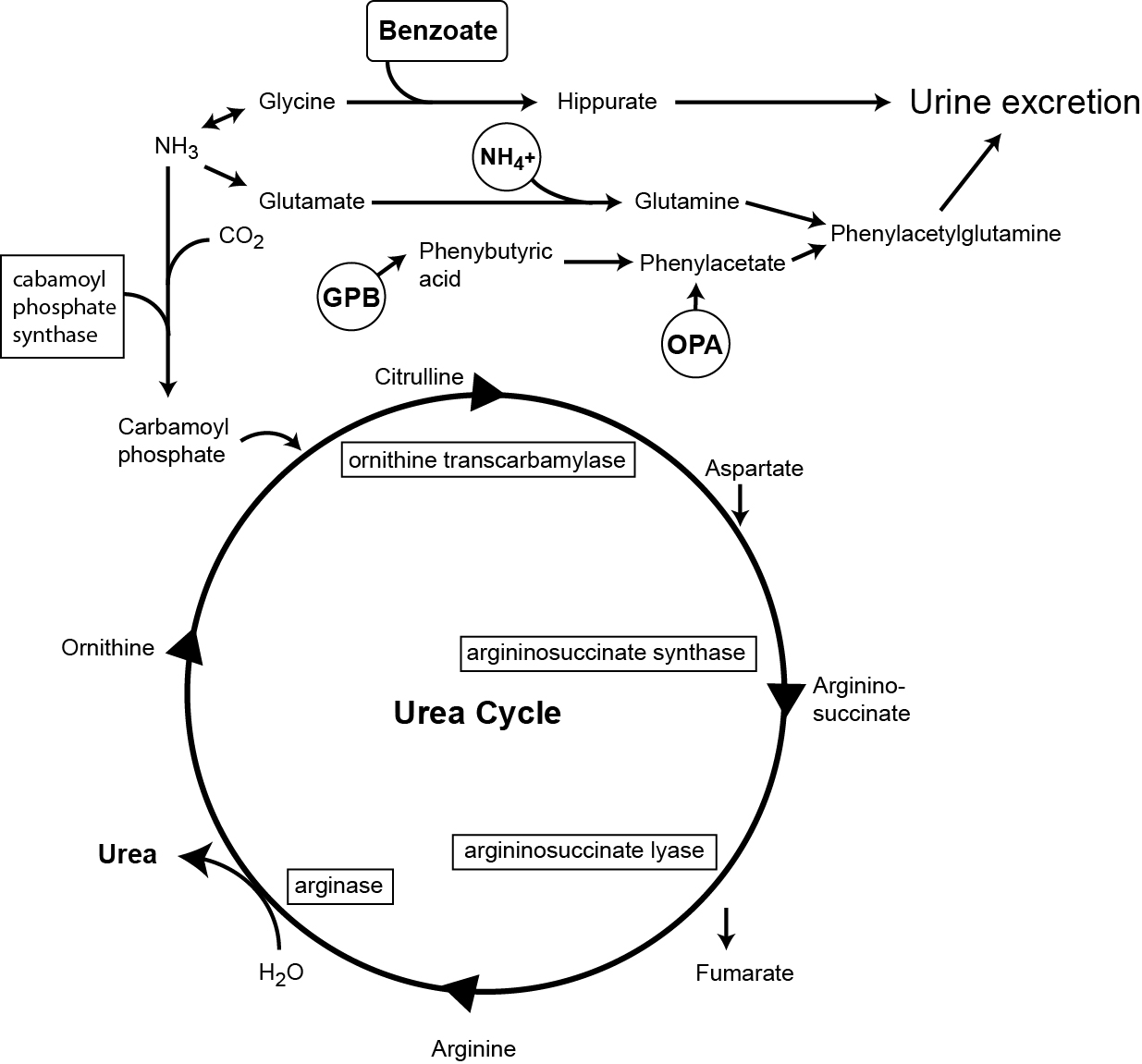 Sussman, Norman. Clinics in Liver Disease:pending publication
[Speaker Notes: Figure 2: Elimination of ammonia; three potential elimination pathways. 
Ammonia is normally eliminated as urea via the urea cycle – L-ornithine L-aspartate (LOLA) increases activity of the urea cycle.  
Patients who lack one of the enzymes of the urea cycle accumulate ammonia.  These patients are treated with ammonia scavengers that increase ammonia excretion in the urine.  
Benzoate promotes ammonia excretion as hippurate (one NH4+ per molecule).
Phenyacetate (given as ornithine phenylacetate - OPA) or its precursors, sodium phenylbutyrate (SPB) or glycerol phenybutyreate (GPB) promote ammonia excretion as phenylacetylglutamine (two NH4+ per molecule).]
Hepatic Encephalopathy–a combination of liver failure and portosystemic shunting.
HE is associated with elevated blood ammonia concentration.

Factors other than ammonia may contribute to HE, but remain to be defined.HE is frequently ascribed to excess activity of gabaergic (inhibitory) neurons in the brain in response to nitrogenous overload.
Medical Therapy for Overt Hepatic Encephalopathy
Lactulose and rifaximin. Two drugs are FDA approved in the USA

Zinc-Low zinc reported in cases of HE, leading to the theory zinc supplementation might prove therapeutic. 
 
A meta-analysis of four trials found  
improvement in the number connection test in three trials, 
but episodes of HE were not reduced in two trial.

Zinc replacement is not harmful, but it does 
not appear to have a place in the management of HE.
Medical Therapy for Overt Hepatic Encephalopathy
Glycerol Phenylbutyrate (GPB): 
Liquid triglyceride precursor of PBA 
combines with glutamine to form 
phenylacetylglutamine (PAGN), excreted in the urine. 
A phase 2 clinical trial showed 
GBP– lowered serum ammonia and 
reduced first event and total HE events.  

GPB is available as Ravicti® (Hyperion Therapeutics Inc.).  
It is approved for restricted use in hyperammonemia
phase 3 testing is pending for HE.
Probiotics-Lack of consistency in probiotic used
Primary prophylaxis study showed that overt encephalopathy occurred in more controls than treated patients (P < .05; hazard ratio for controls vs probiotic group, 2.1; 95% confidence interval, 1.31-6.53). 


130 patients following an episode of HE were randomized to receive 
either VSL#3 (CD Pharma India) or placebo. 

 
The probiotic group had a lower incidence of breakthrough HE 
although this did not reach statistical significance (34.8% in the probiotic group vs 51.6% in the placebo group; hazard ratio HR 0.65; 95% confidence interval 0.38-1.11; P = .12)39.
[Speaker Notes: The effectiveness of lactulose and rifaximin suggest that altering gut flora to a non-urease producing population may be effective in managing HE. Probiotics are not an accepted therapy for HE, but a 

 As in previous studies from this group, abnormal psychometric testing correlated with the development of HE38.]
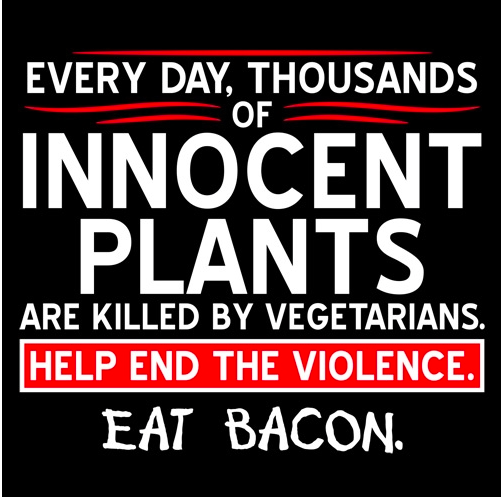 What’s New in Sarcopenia
Definitions
Survival
Myostatin/Ammonia Connection
Timing of treatment
Complications of Cirrhosis
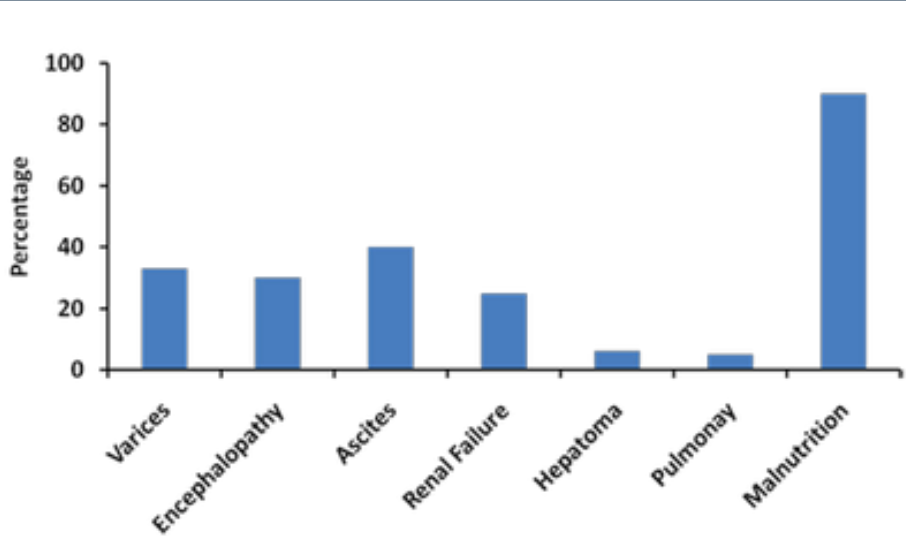 Malnutrition-a New Definition
Sarcopenia or Loss of Skeletal Muscle– decrease in fiber diameter– decrease in number of muscle fibers– decrease in number of nuclei
Altered Energy Metabolism
Survival in Sarcopenia
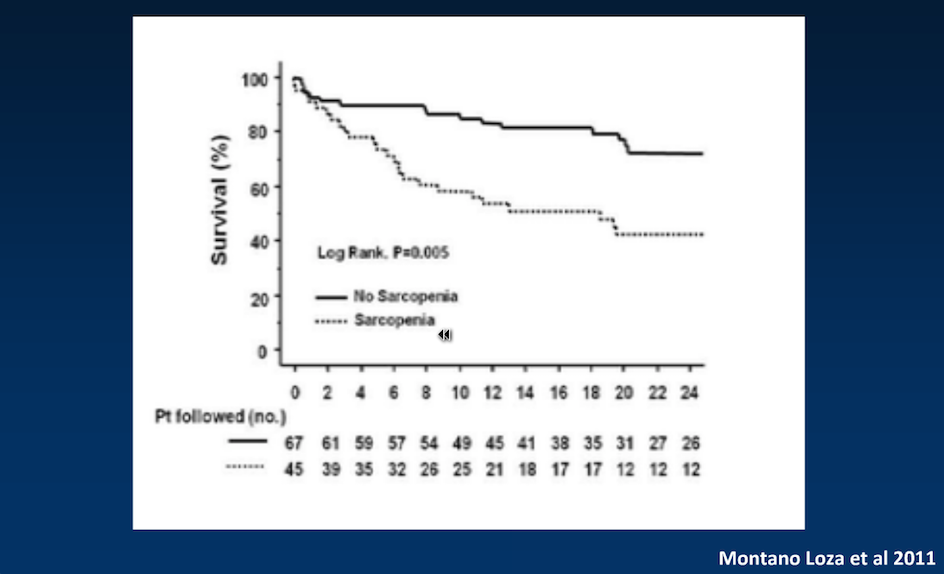 Decrease Function Predicts Survival
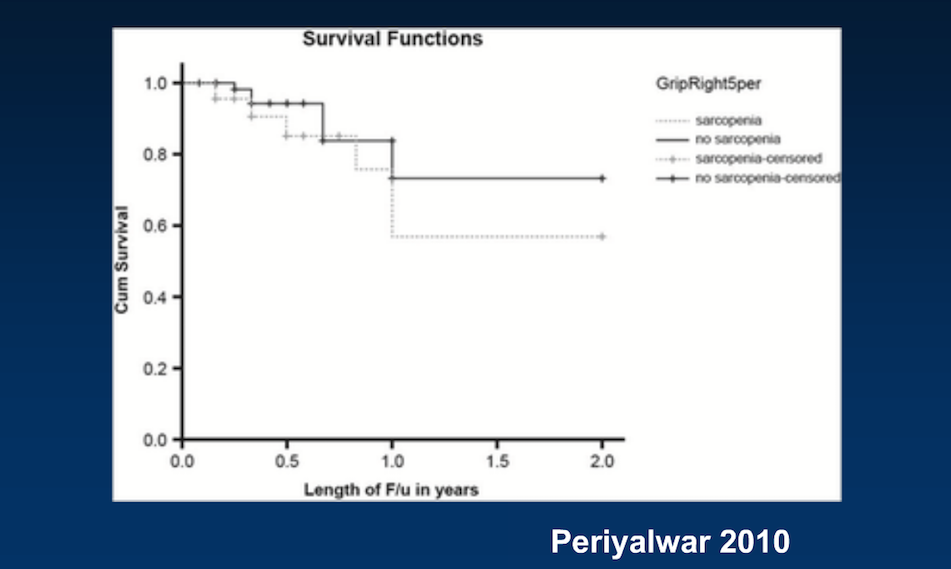 Cirrhosis with Sarcopenia a State of Accelerated Starvation
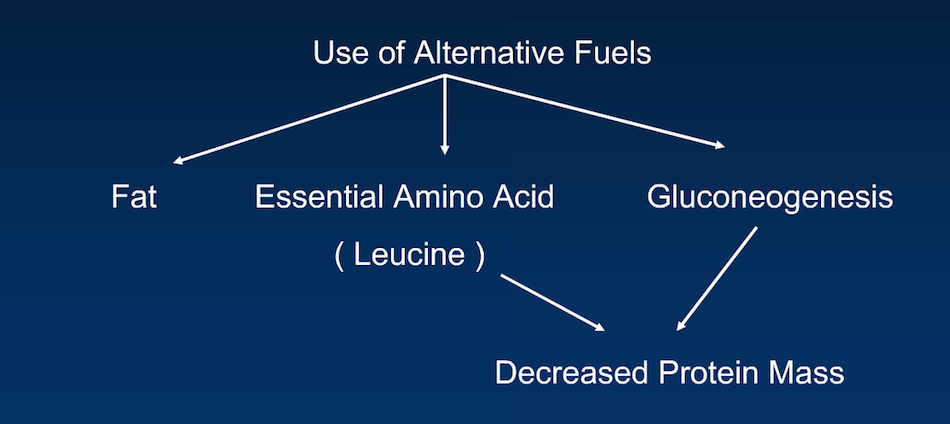 [Speaker Notes: Cirrhosis causes low RQ+increase fat metabolismafter overnight fast
Increase use of leucine for energy metabolism-Potential treatment
Increase gluconeogenesis-use of protein for energy
NET EFFECT-decrease protein mass]
Timing of Protein Supplement Effect
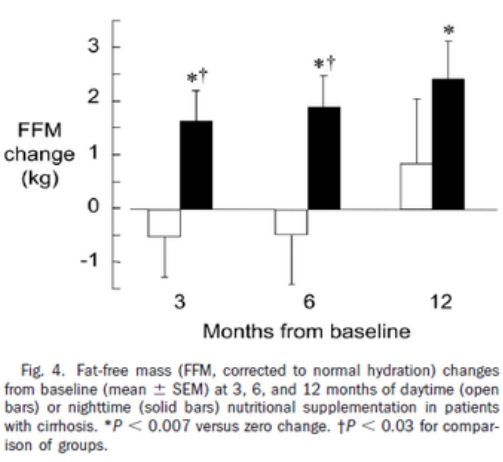 Malnutrition in Cirrhosis
Gluconegenesis is Defective in Cirrhosis
Energy is Removed from Muscles at Night
Muscles Disappear as Ascites Develops
Two cans of Ensure plus between 9 PM and 7 AM Increased Muscle Mass in an RCT
Cirrhosis a Disease of Accelerated Starvation
Fat and protein are used preferentially
Gluconeogenesis is defective in cirrhosis
Leucine provides 7% of energy ( 3% normally)
Energy is Removed from Muscles at Night
Muscles Disappear as Ascites Develop
Infection adds stress on top of starvation
Steps to Produce Muscle Mass
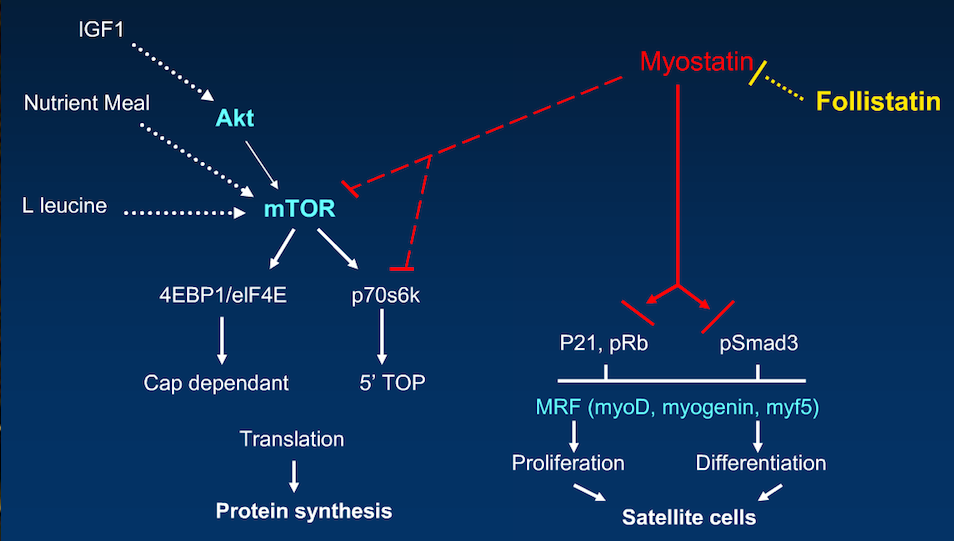 Ammonia
Mechanisms of Sarcopenia
Decresed Synthesis–Anabolic Resistance–Increased Myostatin-Driven by Ammonia                                 Inhibits growth-differentiation                                in Skeletal muscles
Increase Breakdown –Altered metabolism of cirrhosis
Use of mTOR in Transplantation
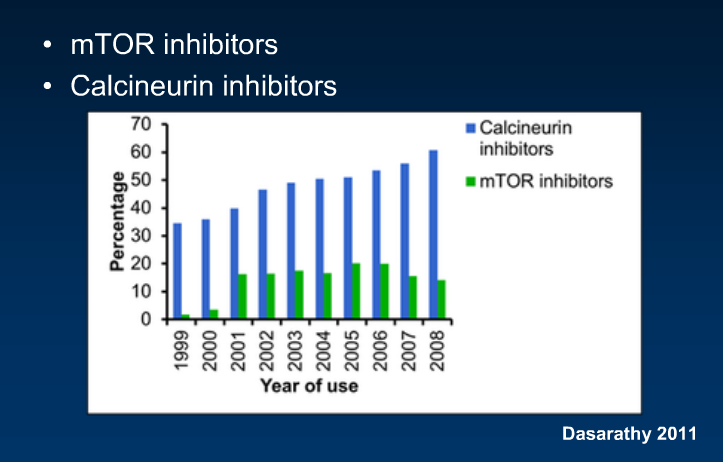 Therapy based on Mechanisms of Sarcopenia
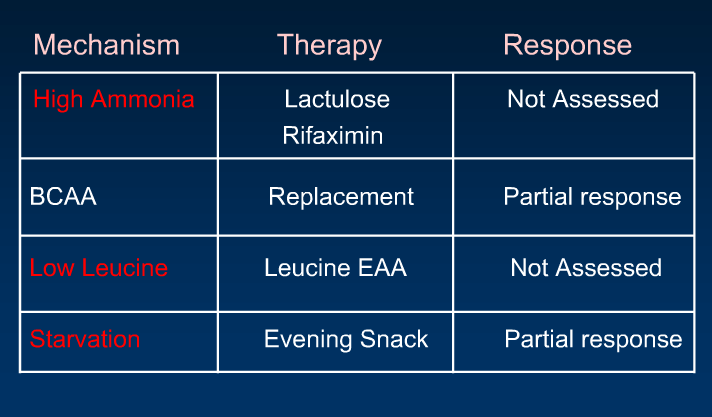 Therapy based on Mechanisms of Sarcopenia
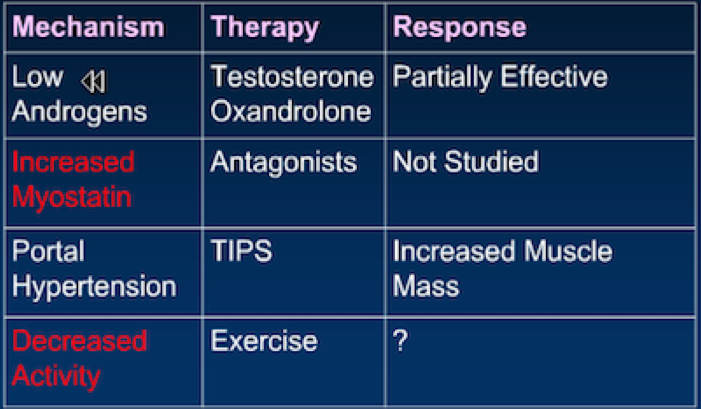 Big Finish
What Can We Do
Understand Decompensation and it’s implications
Manage Cirrhosis
Follow the guidelines
What can we do
Ascites-check BNP-Avoid Bblockers when hypotensive
Portal Hypertension-statins
Encephalopathy-treat sarcopenia-Glycerol phenylbutyrate-probiotics
Sarcopenia-assess function-bedtime snack-treat ammonia
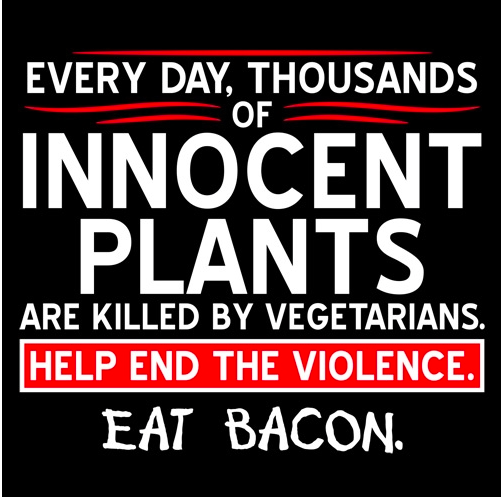 Acknowledgement
Guadalupe Garcia-Tsao MD
Arthur McCullogh
Bruce Runyon MD
Norman Sussman